MATEMATIKA
6- sinf
MAVZU: SONLARNI BO‘LISH
Sonlarni bo‘lish
Bo‘lishda berilgan ko‘paytma va ko‘paytuvchilardan biri bo‘yicha ikkinchi ko‘paytuvchi topiladi:
b ∙ c = a
a : b = c,
32 : 4 = 8,
8 ∙ 4 = 32
-32 : 4 = -8,
-8 ∙ 4 = - 32
32 : (-4) = -8,
-8 ∙ (-4) = 32
-32 : (-4) = 8,
8 ∙ (-4) = -32
YODDA TUTING!
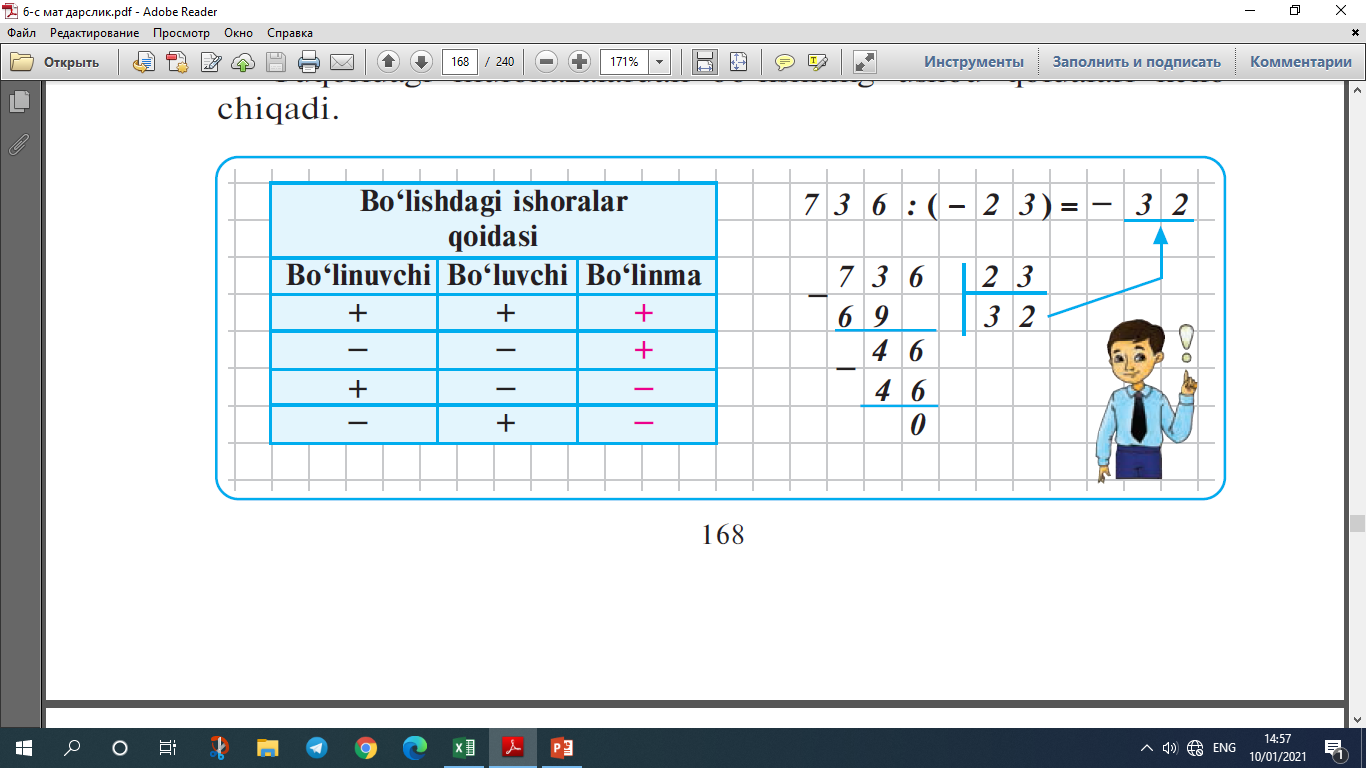 SONLARNI BO‘LISH
1-qoida. Bir xil ishorali sonlarni bo‘lish uchun ularning modullari bo‘linadi va bo‘linma oldiga “+” ishorasi qo‘yiladi.
1)  120 : 30 = 4
2)  - 48 : (- 6) = │-48│: │-6│=
48 : 6 = 8
SONLARNI BO‘LISH
2-qoida. Har  xil ishorali sonlarni bo‘lish uchun ularning modullari bo‘linadi va bo‘linma oldiga “-” ishorasi qo‘yiladi.
1) 72 : (-9) = - │72│:│-9│ =
- 8
-12
2) - 132 :  11 = -│-132│:│11│=
QUYIDAGI TASDIQLAR O‘RINLI
1. Nolni noldan farqli ixtiyoriy songa bo‘lish natijasi 0 ga tengdir:
0 : n = 0
Masalan,
0 : 18  = 0
0 : (- 25) = 0
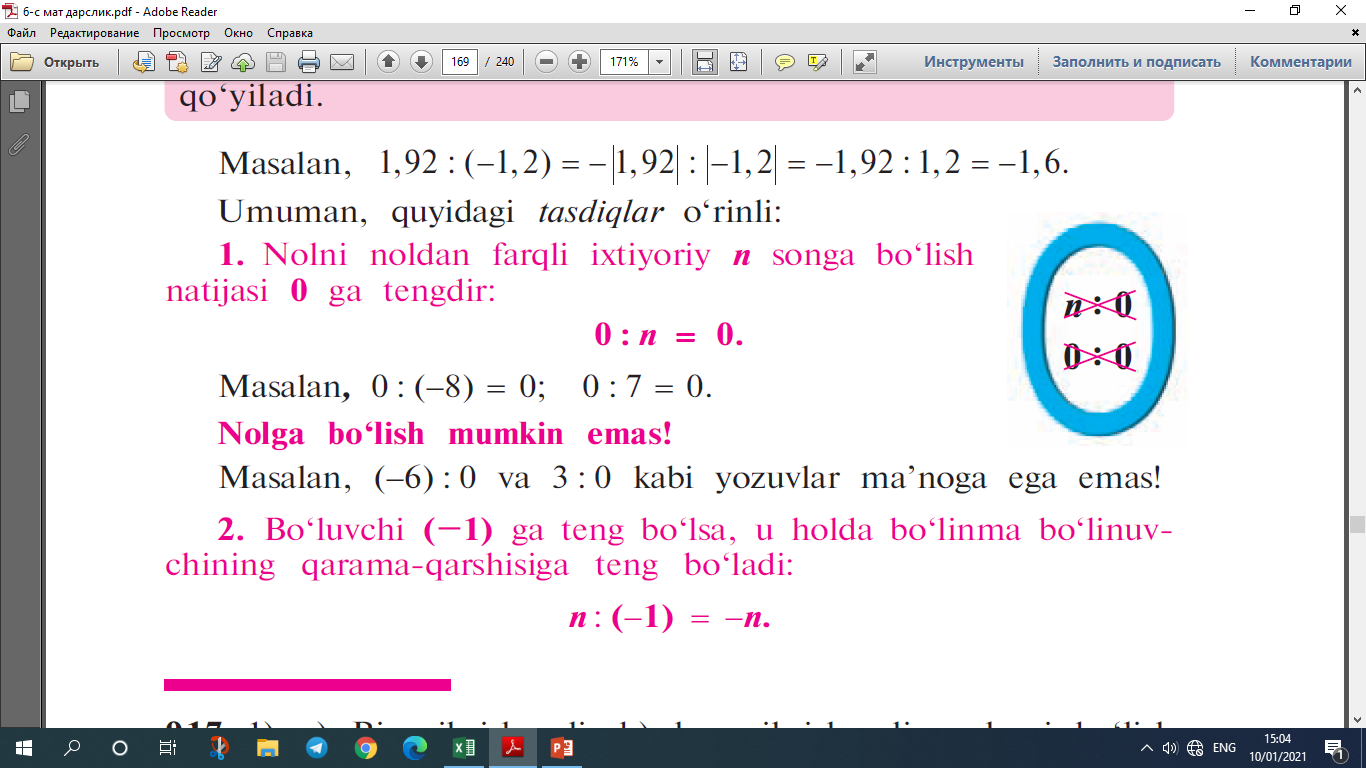 Nolga bo‘lish mumkin emas!
-5 : 0
14 : 0
QUYIDAGI TASDIQLAR O‘RINLI
2. Bo‘luvchi (-1) ga teng bo‘lsa, u holda bo‘linma bo‘linuvchining qarama-qarshisiga teng bo‘ladi:
n : (-1) = -n
Masalan,
35 : (-1) = -35
(-28) : (-1) = 28
918- masala
Bo‘lishni bajaring. Natijaning to‘g‘riligini  bo‘lish va ko‘paytirish bilan tekshiring:
1) 84 : (- 4)
3) -48 : (-6)
2) -75 : 3
4) -36 ∙ (-4)
919- masala
Hisoblang:
1) (15 – 48) : 11
4) 0 : (-25 + 19)
2) -75 : (17 - 42)
5) -75 : (-17 + 42)
3) 72 : (-22 - 14)
6) -99 : (-28 + 61)
MUSTAQIL  BAJARISH  UCHUN  TOPSHIRIQLAR:
Darslikning 171- betidagi    
934-, 935-, 936- masalalarni
yeching.
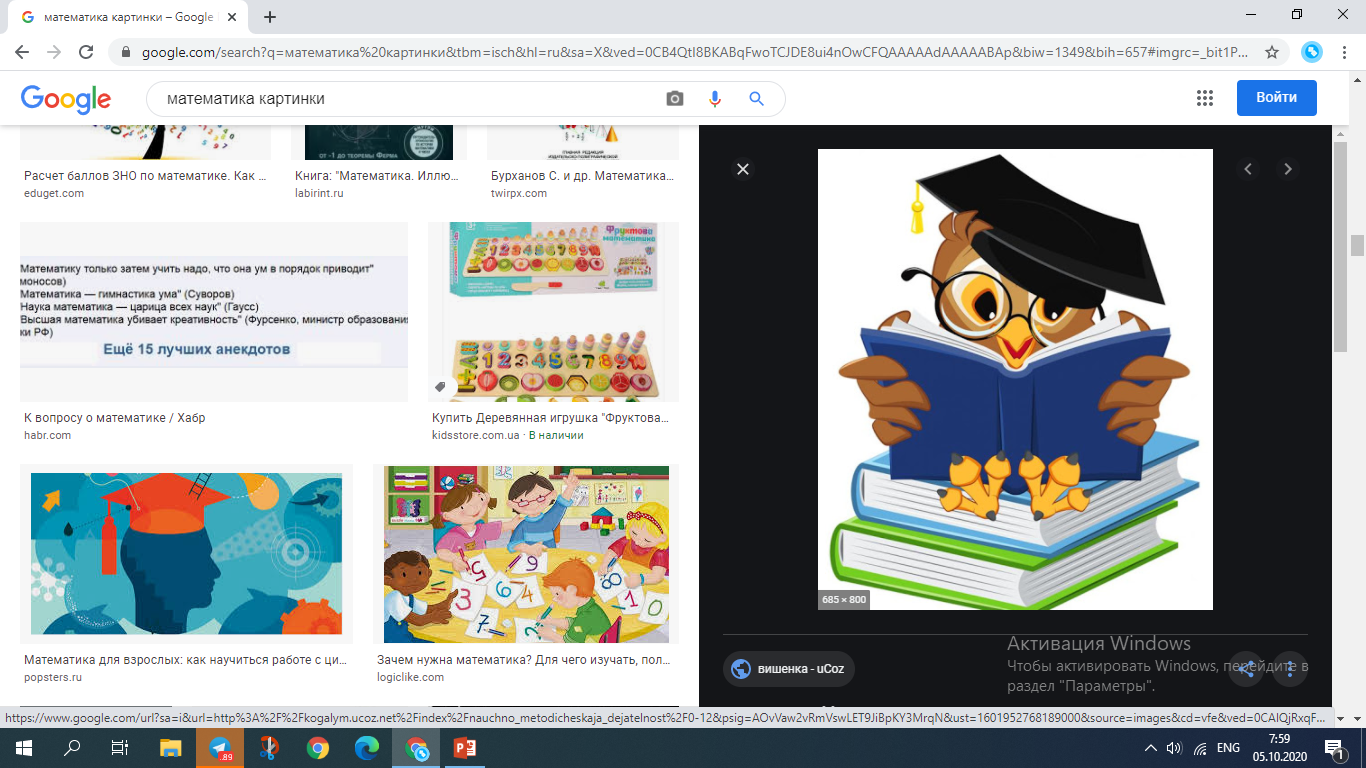